BAB 7
KEMAHIRAN MEMBACA PANTUN
Definisi Pantun
Pantun merupakan puisi Melayu lama yang menggambarkan kehalusan budi dan keperihatinan masyarakat pada waktu itu terhadap alam dan ruang persekitaran budayanya. Ruang persekitaran budaya masyarakat Melayu dahulu bukan sekadar berkisar tentang dalam diri, antara lainnya seperti hiba , sedih, kasih, sayu dan benci tetapi melebar kepada soal-soal kiasan serta sindiran. Penyusunan   sesuatu   pantun   itu   dapat   dilihat   dari   segi   kemahiran   penciptanya melahirkan rima dengan baris-baris maksud pantun tersebut. Ini kerana, keelokan bentuk pantun adalah bergantung pada rima tengah dan rima akhir seperti dalam contoh ini.
Menurut   Zainal   Abidin   bin   Ahmad   (   za’ba)   dalam   buku   Pelita   Bahasa   Melayu Penggal III (1957:164) bahawa pantun adalah hak milik masyarakat Melayu. Menurut beliau, pantun ini ialah cara karangan berangkap yang betul-betul hak Melayu dari asal dan betul-betul mengandungi semangat orang Melayu. 

Malahan ianya kaedah Malaya yang sejati bagi menggubahkan alun perasaan ‘syair’ yang sebenar iaitu menggambarkan suasana hiba, sedih,sayu, suka, giat, sindir dan warna-warna perasaan yang indah seperti hal ehwal berkasih-kasih dan pujuk rayu yang lembut antara kekasih dengan kekasihnya.”Ramai pengkaji telah membuat kajian yang mendalam tentang pantun.
Jenis-jenis Pantun
Pantun terdiri daripada banyak bentuk dan jenis. Antara jenis pantun ialah pantun 2 kerat, pantun 4 kerat, pantun 6 kerat, pantun 8 kerat dan pantun 10 kerat. 
Manakala pantun yang lebih daripada 4 kerat disebut juga sebagai talibun. Selain lima jenis bentuk ini, terdapat sejenis bentuk lagi yang dinamakan pantun berkait
Selain itu, bentuk-bentuk pantun ini pula bermacam-macam. Terdapat pantun yang berbentuk "nasihat", "adat", "agama", "teka-teki", "jenaka’ (เรื่องตลก ขำ) dan juga ada sesetengahnya berbentuk "peribahasa“ dill.
Di samping itu, pantun  juga turut mempunyai  kedudukan   yang   istimewa   dalam pertumbuhan serta perkembangan puisi Melayu tradisional. Pantun dikenali sebagai jenis puisi  Melayu tradisional  yang tertua dan asli amat diminati.  Ia terbukti  apabila  pantun digunakan secara melata dalam kegiatan-kegiatan hidup harian dan seni budaya masyarakat Melayu lama, seperti dalam acara hiburan, permainan, majlis keraian, adat istiadat atau upacara serta majlis keramaian seperti kenduri kahwin. Pantun  yang isinya mengemukakan tentang  "nasihat",  "adat"  dan  "agama"  pada umumnya adalah mudah dikenali serta difahami. Pantun  "nasihat"  misalnya, lebih jelas bersifat   mengajar   atau   memberi   nasihat   ke   arah   melakukan   sesuatu   yang   baik   dan meninggalkan yang buruk.
A. Kenal pasti baris pembayang bagi pantun di bawah.
Pembayang
1.
2. 
Maksudnya
1.
2.
Bunga telang dihembus bayu,
             Dipetik nyonya sambil berpantun;
Mana hilang adat Melayu,
            Dulu bangsanya bersopan santun.
Padi segemal bawa ke tanjung,

             Pohon pulasan mati berangan;

Tradisi diamal adat disanjung,

               Mekarlah warisan lahir kenangan.
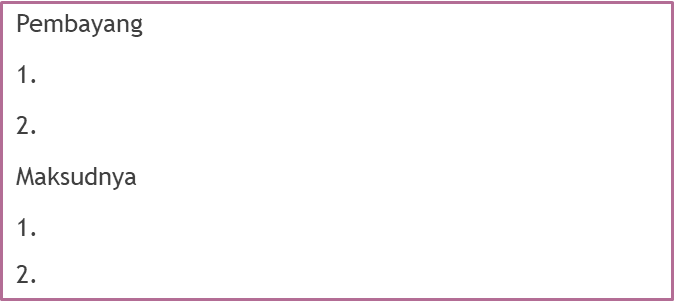 B. Isikan makna bagi setiap rangkap pantun.
Kita sewajarnya tidak melupakan makanan trandisional setiap bangsa supaya kita dapat menyimpan tradisi ini untuk generasi akan datang.
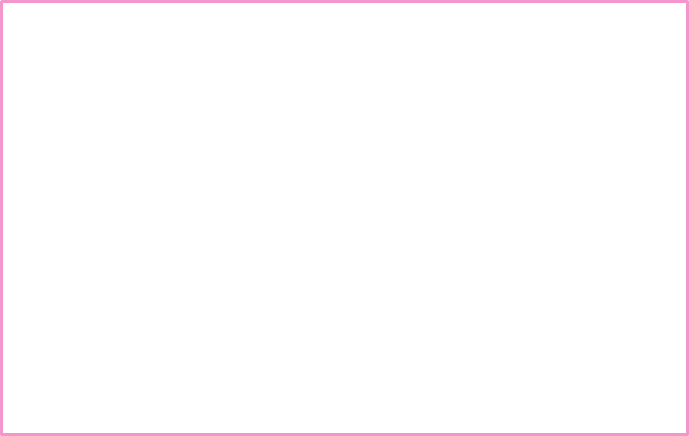 Kita perlulah sentiasa mengamalkan tradisi dan mengutamakan adat di dalam kehidupan agar kita dapat menjada warisan bangsa.
https://www.liveworksheets.com/sz2187987kb